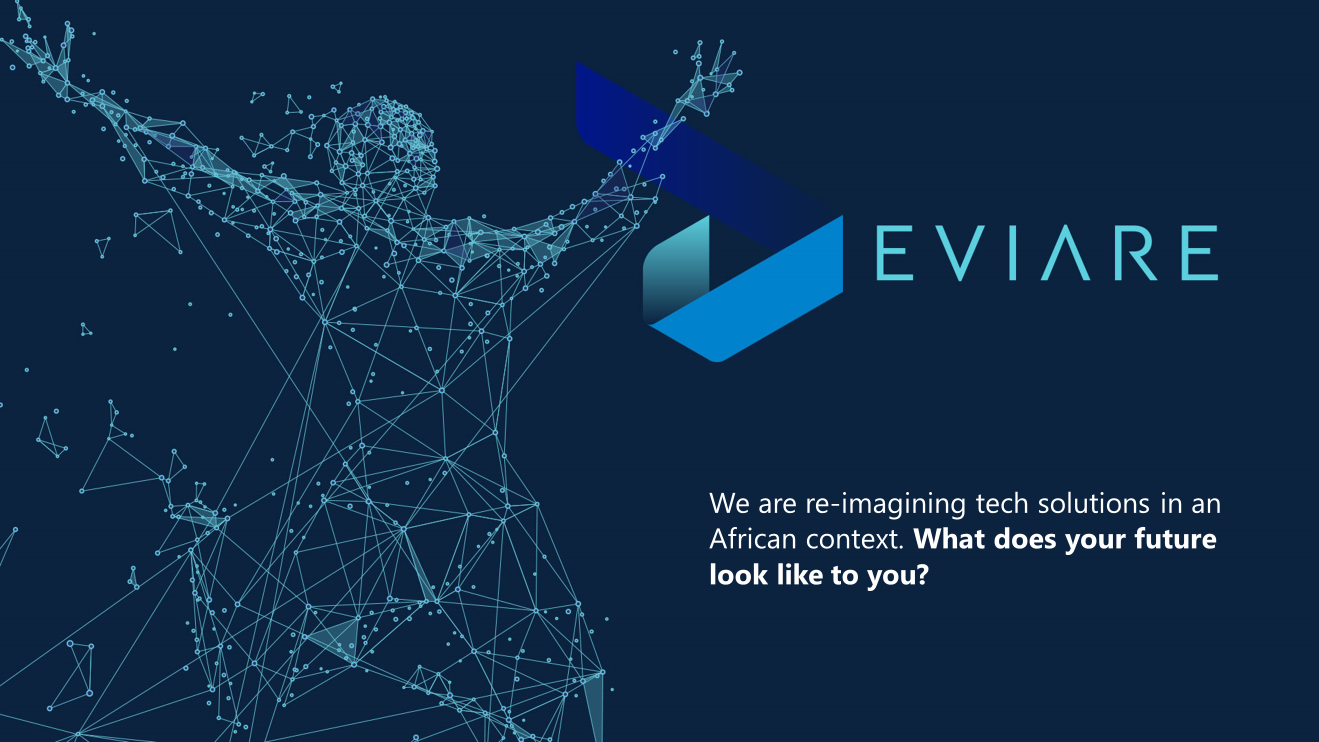 VGA Journey Overview
Business Case Assignment
Define problem statement
Root Cause Analysis
Develop Solution
Identify Benefits
Build Financial Model
Present to Exco
Platform demo
Learners, host companies, coaches & mentors intros
User Journey Walkthrough
Company background
Assistance
Ikigai 
SWOT Analysis
Golden Circle
Presentation skills
Communication skills
Virtual platform etiquette 
Resume Building
Work Assignments
Tech Tasks
Assignment feedback & coach sessions
Aptitude Assessments
+
Domain of Study
+
Learner Performance
↓↓
Match Learners to Host Companies, Mentors & Coaches
VGA Journey
VGA Journey
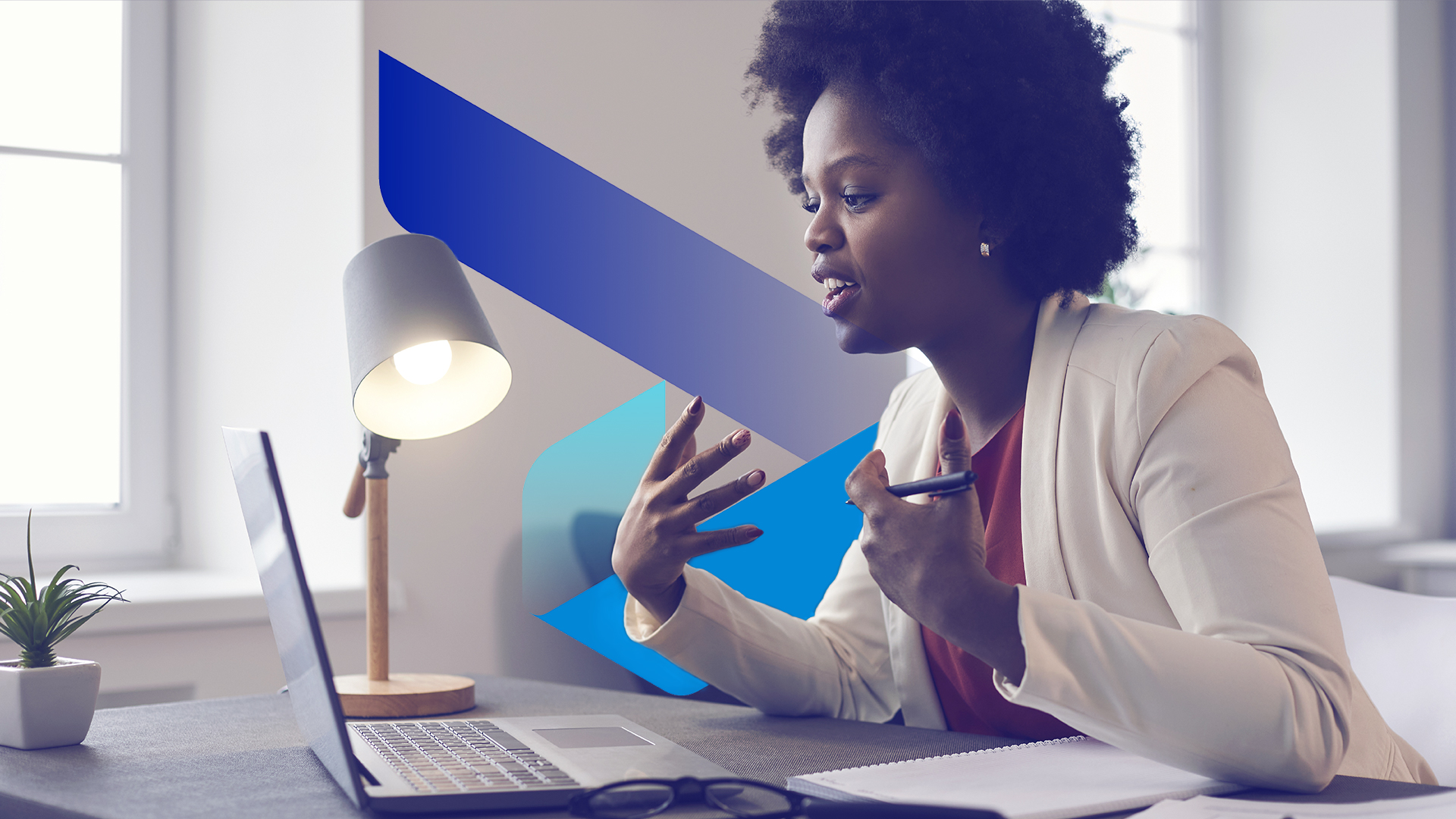 Rebooting Africa’s Technology Revolution
www.deviare.africa 
assessment